Otevřené vzdělávání
Dr. Michal Černý
Otevřené učení
Otevřené vzdělávací zdroje
Otevřené kurikulum
Otevřená data ve vědě
Otevřené zdroje
Občanská věda
….
Otevřené vzdělávací zdroje
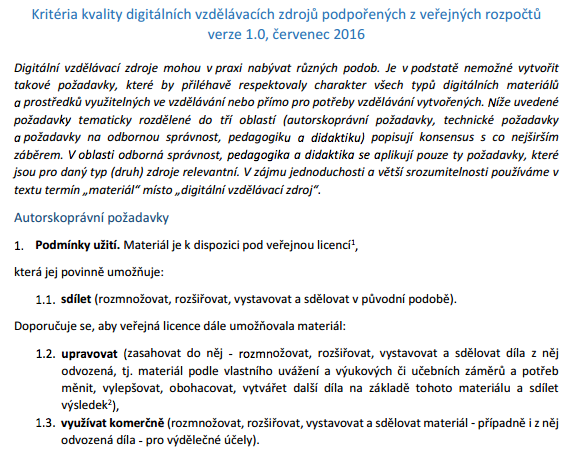 Do velké míry otázka licencí, neexistuje jednotný autorský zákon, i když CC není špatné
Otevřené nemusí znamenat zdarma
Obtížné vyhledávání (GCS)
Návaznost na možnosti modifikace a dalšího zpracování
Otevřené vzdělávací zdroje
„Otevřenými vzdělávacími zdroji jsou výukové a výzkumné materiály na jakémkoli médiu – digitálním i jiném - které se nacházejí na veřejné doméně nebo byly publikovány na základě otevřené licence, která umožňuje bezplatný přístup, použití, přizpůsobení a další distribuci jinými osobami bez licenčních omezení.“ Nadace Williama a Flory Hewlettových
Foote:
Svoboda ke kopírování
Svoboda k úpravám
Svoboda k šíření
Svoboda k šíření modifikované verze
Otevřené vzdělávací zdroje
Wiley:
Opětovné použití
Úprava
Remix
Znovupoužití
Redistribuce

Existují různé přístupy k monetizaci OER
Příklady OER na KISKu
KPI22: Kreativní práce s informacemi
KISK Online?
KPI11
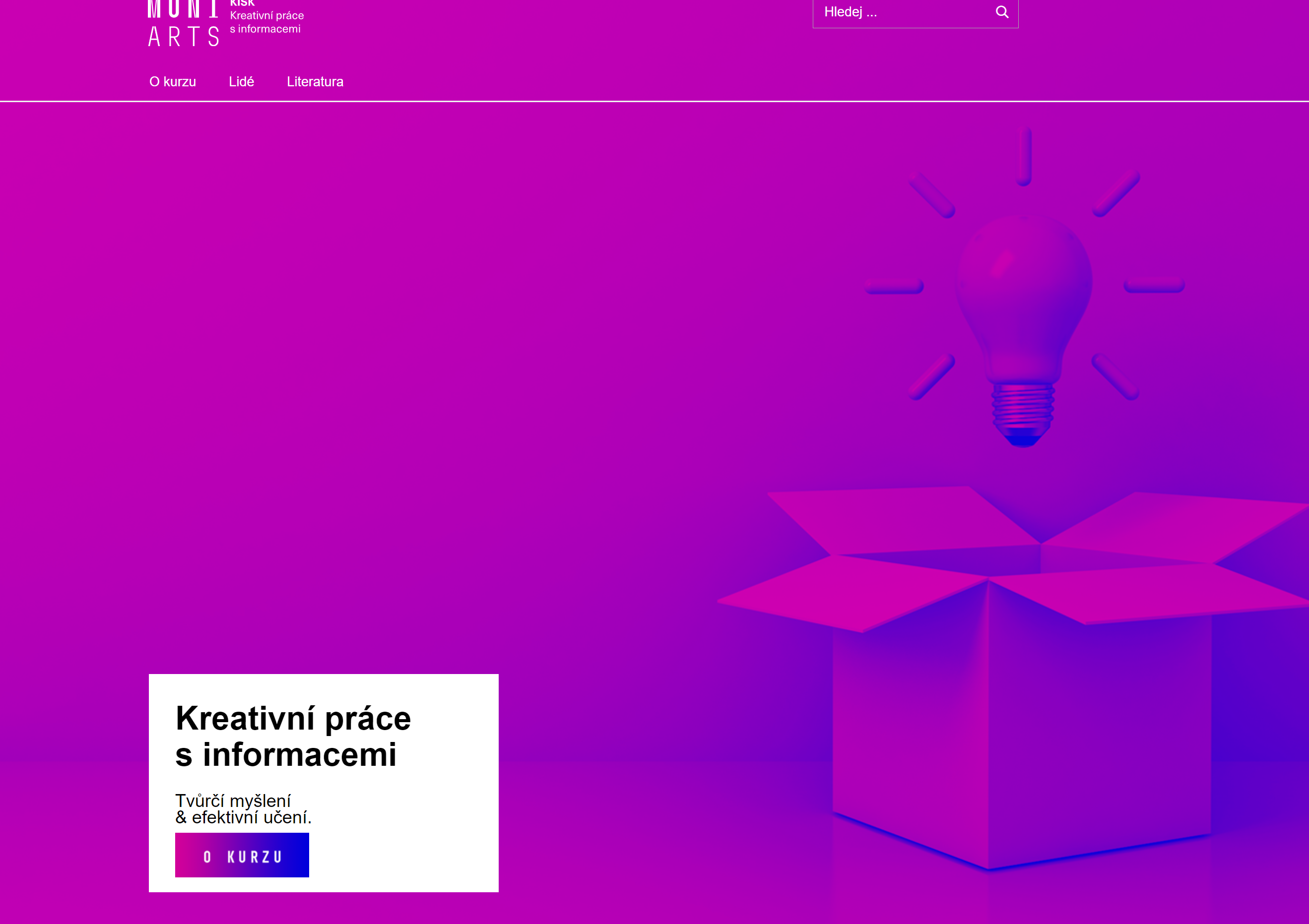 MOOC
Masivní: jsou tak velké, že není možný individuální přístup, což implikuje jiné didaktické přístupy
Online
Otevřený: otevřený znamená, že neklade zbytečné překážky, jako jsou formální požadavky na vzdělání.
Kurz: problematický pojem – jak velký je kurz? Kolik stran textu nebo hodin videa?

Podle MŠMT ČR je MOOC multimediální, ale jen čert ví proč.
MOOC
Velice malá míra dokončení (cca 5 %)
Sociální exkluze
Problematická motivace
Nižší kvalita než běžné kurzy
Jak standardizovat?

Ale je to velký a zajímavý trh.
MOOC
Jak uznávat kredity?
Na čem vydělávat?
Jak budovat kurikulum?
Jak zlepšit míru dokončení?
Jak pracovat se vzájemným hodnocením?
Všichni se kopírujeme….
Otevřené kurzy
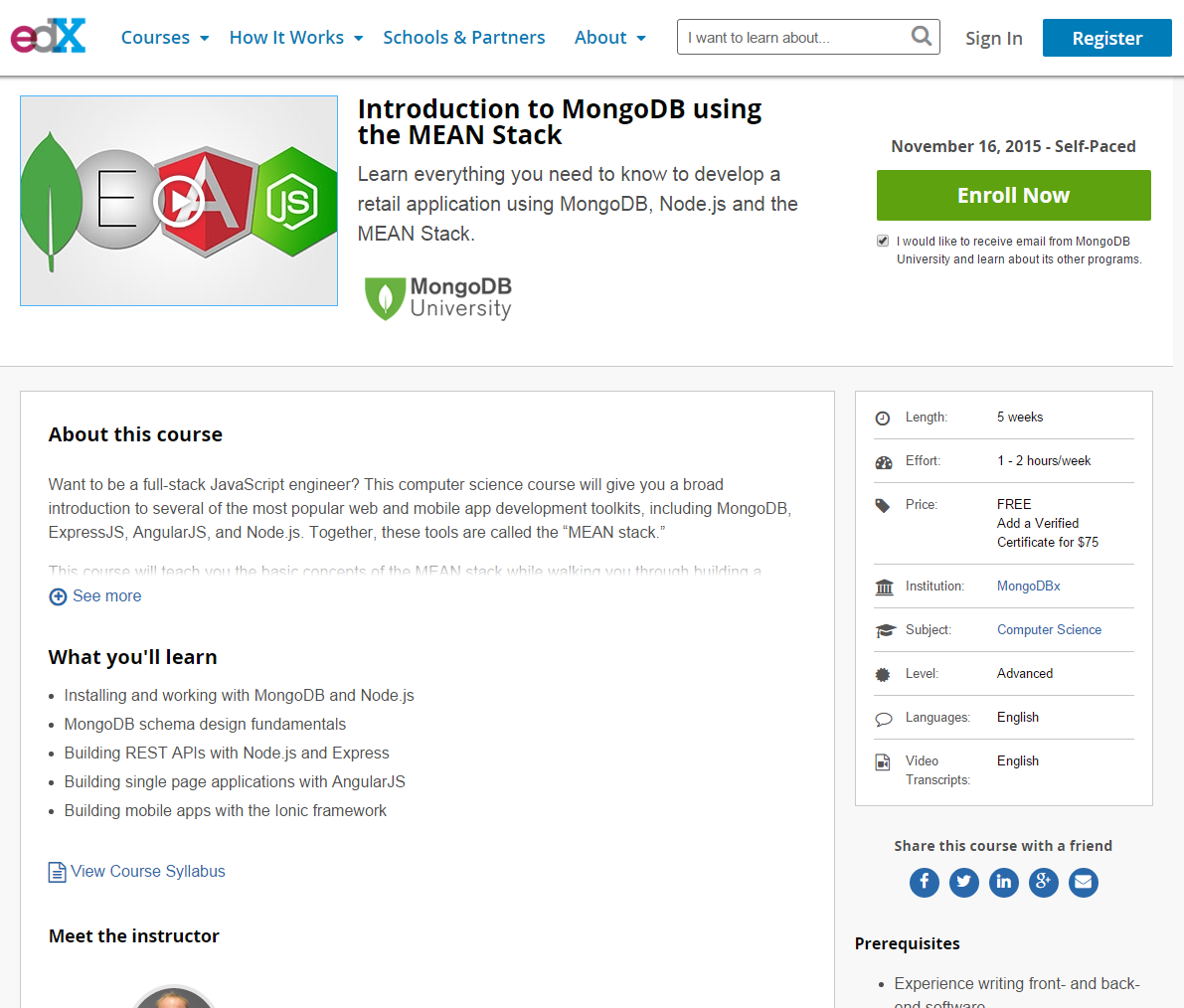 edX
https://www.edx.org
Harvard University a Massachusetts Institute of Technology, …
Spojení videa, diskusí, projektů a testů.
3000+ kurzů
Možnost zisku certifikátu
Mikrocredits
Online degrees
Hledání cesty k reálné ziskovosti (koncentrace na firmy)
OpenEdX
Silný důraz na to, proč studuji
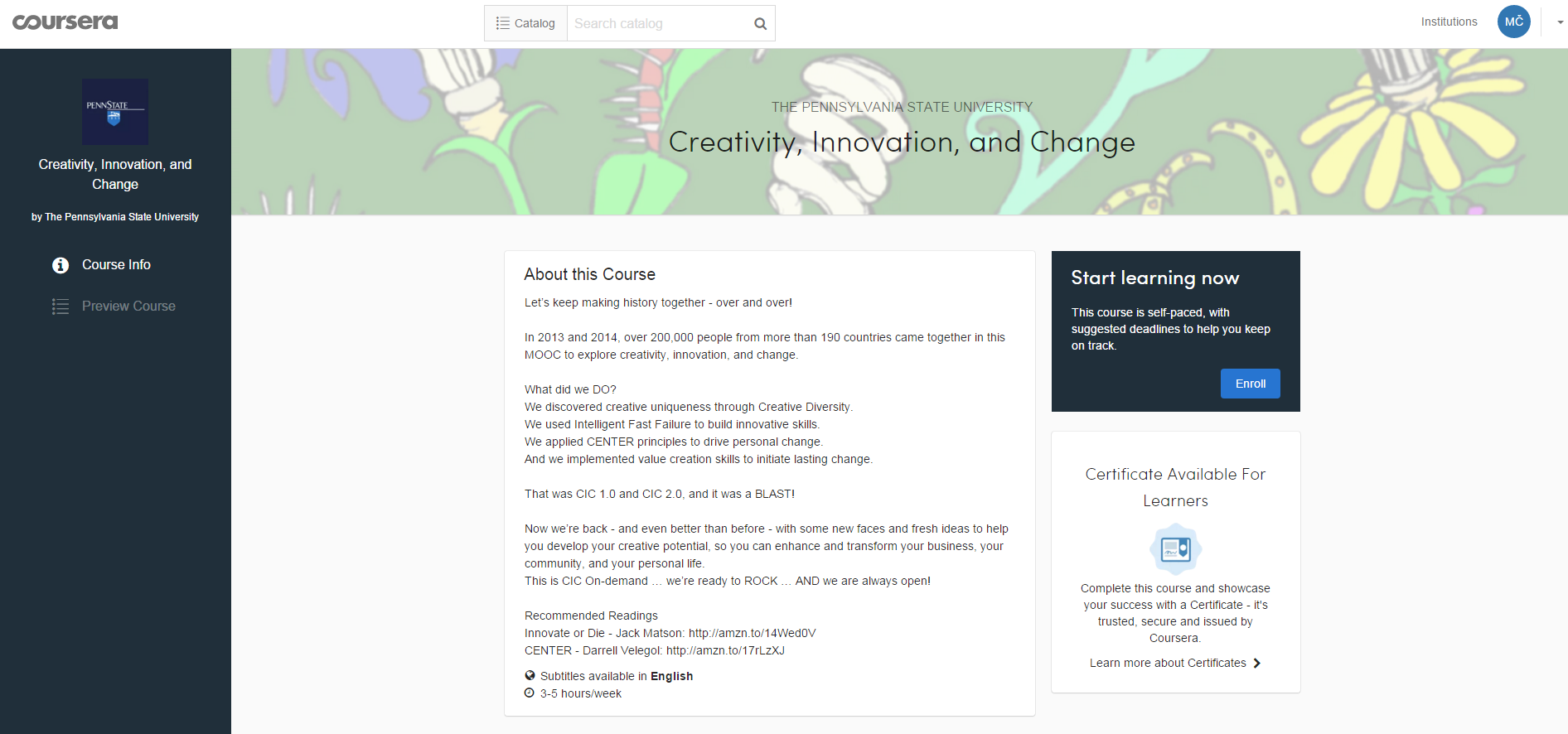 Coursera
https://www.coursera.org
Standford University, University of Michigan, University of Pennsylvania, University of Illinois či Princeton University a postupně se připojují další špičková (nejen) americká univerzitní pracoviště. 200+ dodavatelů.
Tlak na kvalitu, certifikáty.
Důraz kladen na video, testy a projekty.
Online degree
Řada komplexních specializací
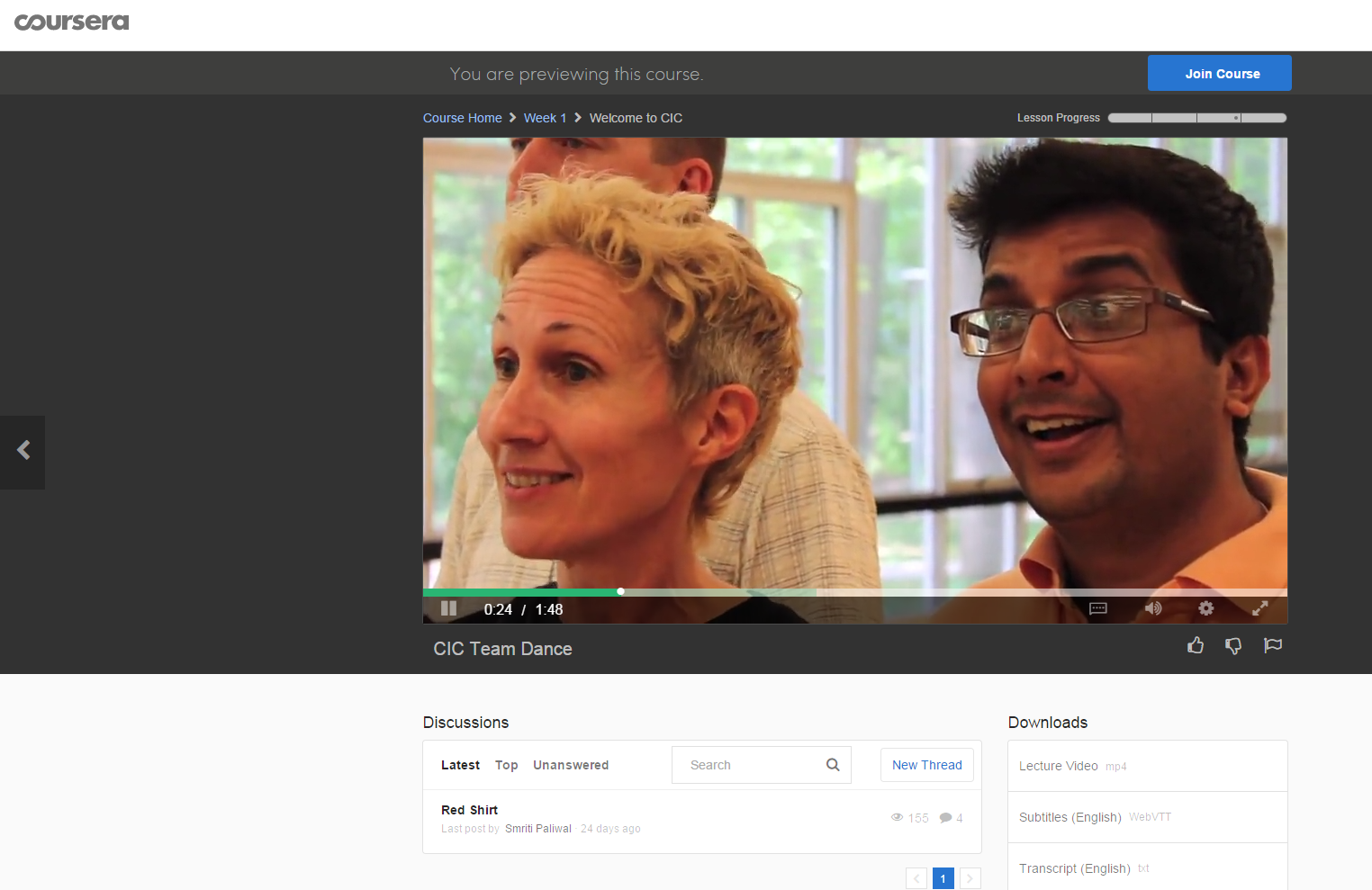 Khan Academy
2006 Salman Khan
Od ZŠ po universitu
Základ je ve videu – dnes je jich přes 3500 na YouTube.
Hodně matematiky a přírodních věd.
Postupně testy, gamifikace a další prvky.
http://www.khanacademy.org/
SOOC
Small nebo Social
Důraz je kladený na to, že jde o malou skupinu, která se vzájemně podporuje, motivuje a může jít více do hloubky
Typicky cca 20 – 50 osob
V čem se mění design?
K čemu je to dobré?
Rhizomatic Education
David Cormier
Strom x oddenek
Kurikulum x komunita
Základní myšlenka: učitel vytvoří počáteční strukturu a studenti na ni sami staví podle toho, co je zajímá a je pro ně důležité. Důraz je kladen na otevřenost a komunitu.
Někdy se užívá koncept otevřeného sylabu (viz náš kurz), který je kompromisem mezi oběma přístupy.
Jak roste oddenek?
Open Badgages
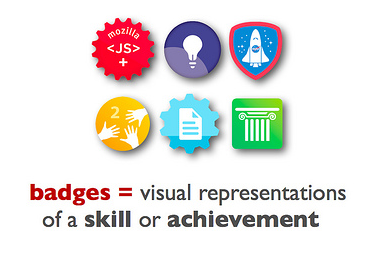 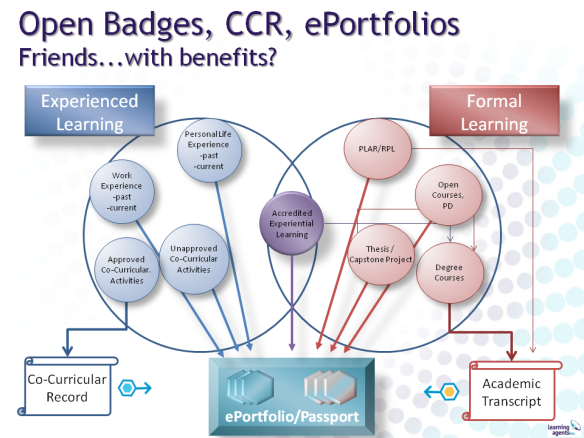 arXiv.org
Vznik v roce 1991.
Databáze volně dostupných preprintů z fyziky, matematiky, astronomie a dalších oborů.
Každý měsíc tisíce nových článků.
Lze v nich vyhledávat, stahovat je a pracovat s nimi.
Ve výuce tak můžeme používat nejaktuálnější data a zároveň ukázat, jak vypadají výstupy fyzikální či astronomické vědy.
Je nutný předvýběr zajímavých a dostupných textů.
Wiki
Wiki koncept
Wikipedia: otevřená encyklopedie kvalitou srovnatelná s Britannicou
Vlastní značkovací jazyk
Klíčová je vazba mezi jednotlivými dokumenty ale i práce s metadaty
Specifické řízení komunit včetně rozhodovacích procesů
Kdokoli může editovat cokoli (to už dnes úplně neplatí)
Aby to celé fungovalo, je třeba mít dobrá pravidla a hodně přispěvatelů
MediaWiki aj.
Studenti píší Wikipedii, Senioři píší Wikipedii
Nelineární učení
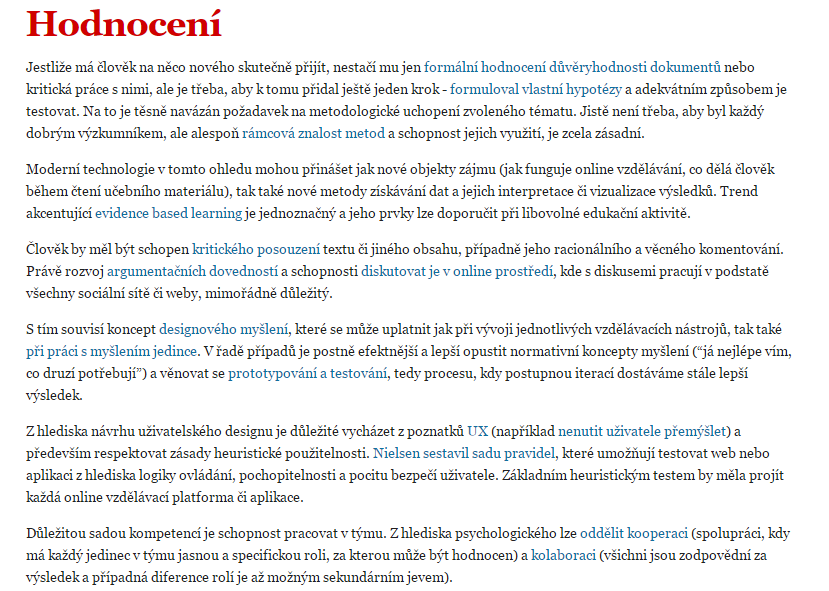 Jako Wikipedie?
Jako myšlenková mapa?
Jako kurátorský přístup?
…
Hypephysics
Kreativní slovník
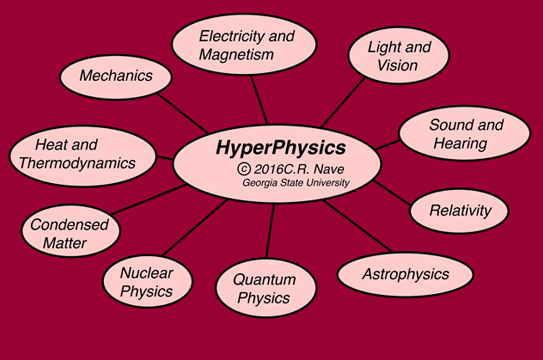 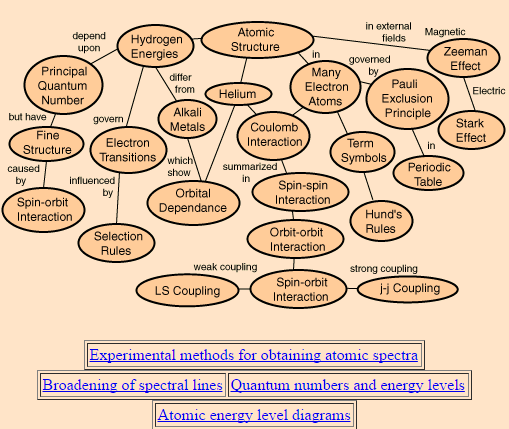 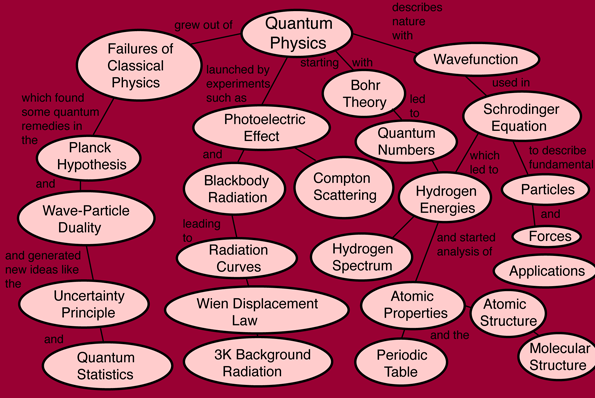 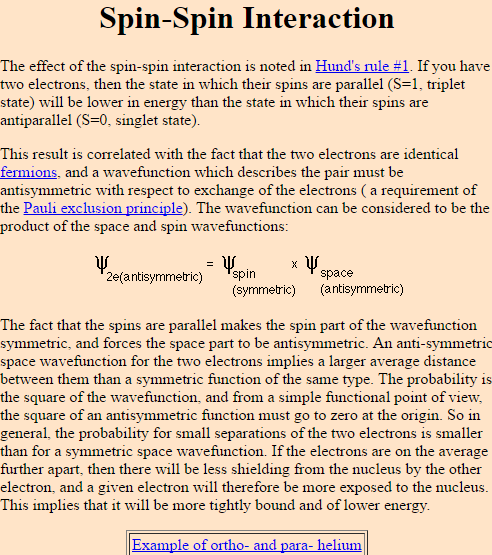 Děkuji za pozornost